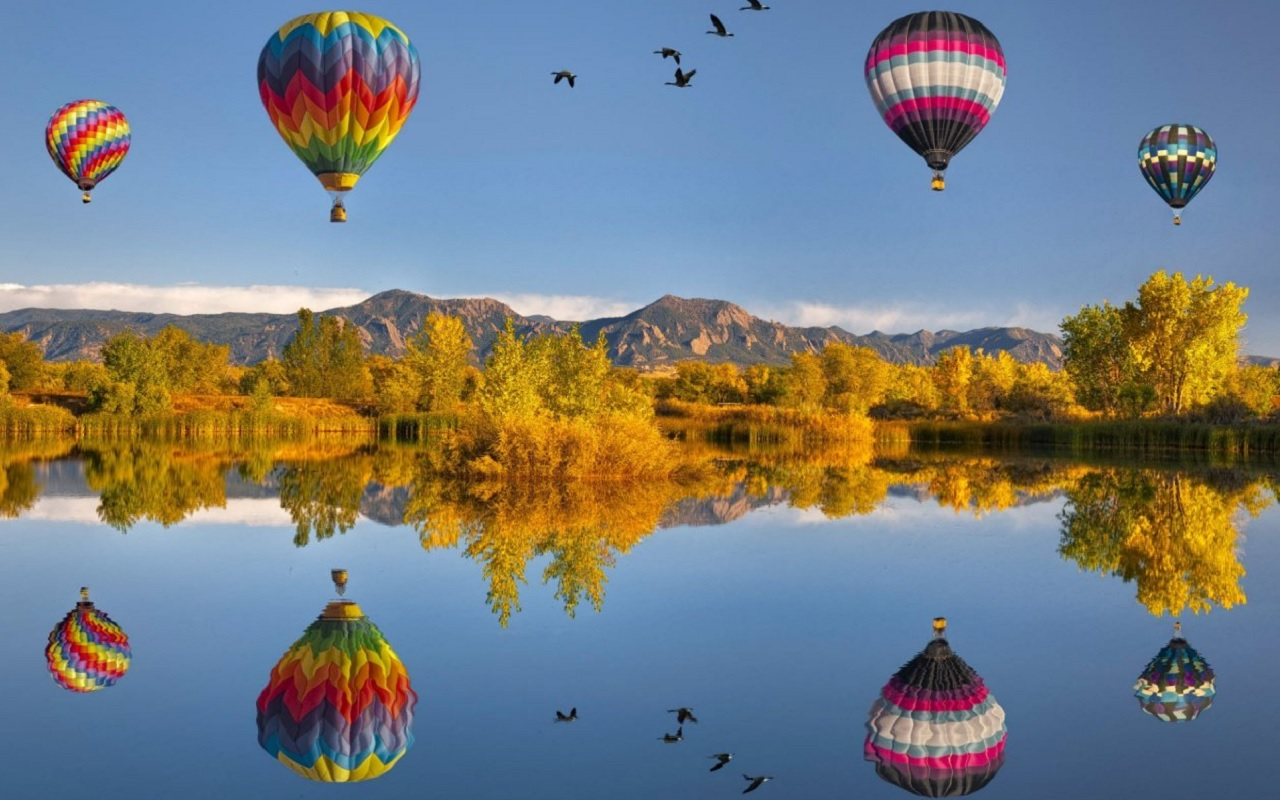 YAZMA
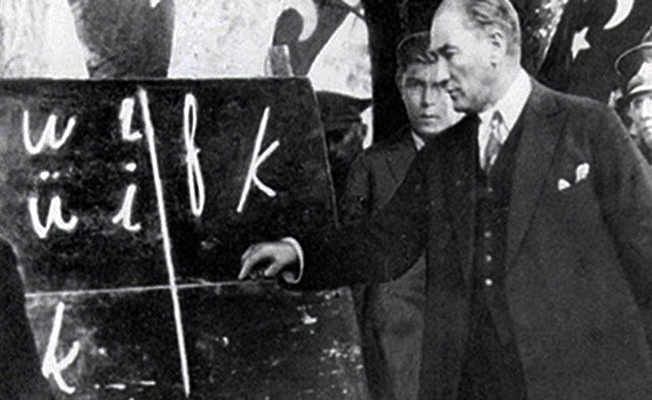 1. BÖLÜM YAZMA VE ÖNEMİ
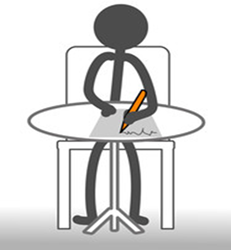 Yazma Nedir?
Yazma
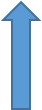 Dinleme
Okuma
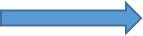 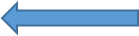 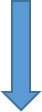 Konuşma
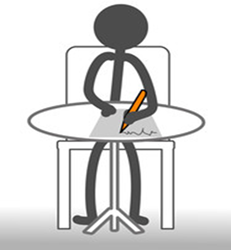 Yazma
Yazma Türkçe öğretiminde bir öğrenme alanıdır.Öğrenme alanı olarak içerisinde çeşitli işlemler, süreçler, beceriler, boyutlar yer almaktadır.
İşlem Olarak;
Yapılandırılmış bilgi, düşünce ve duyguları belli kurallar çerçevesinde yazıya aktarma işlemidir.
Süreç olarak;
Zihinde başlayan ve harflerin yazılmasına kadar süren aşamaları kapsar
Beceri olarak;
Kalem tutma, harfleri yazma, ön bilgileri harekete geçirme gibi eylemleri kapsar
Boyut olarak;
Fiziksel, zihinsel, işlem ve paylaşma boyutlarını içerir.
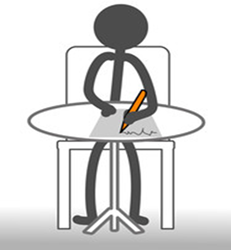 Yazma
Yazma, konuşma gibi üretime dayalı bir alandır; fakat yazma, konuşmaya göre daha yavaş ve karmaşıktır.

Araştırma: Yetişkin bir birey 1dk da 100-200 kelime konuşabilirken bunun sadece 20-30 kelimesini yazabilmektedir.
2. BÖLÜM YAZMA ALANLARI
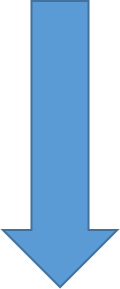 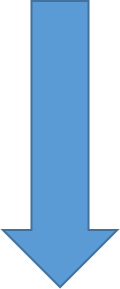 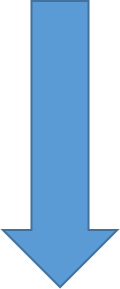 Tasarım Boyutu                                                   İşlem Boyutu                                                      Paylaşma Boyutu
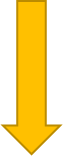 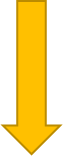 Gözden geçirme                                                 Birleştirme
Zihinsel İşlem                                                       Aktarma
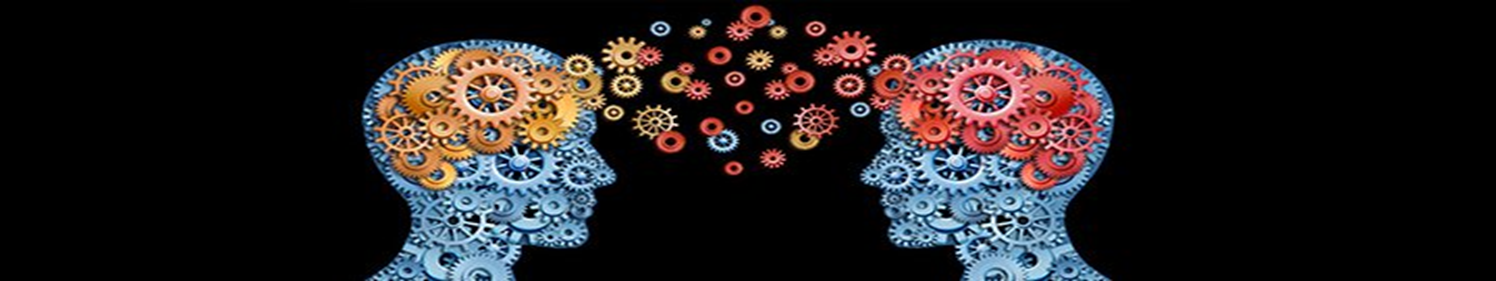 1)Tasarım Boyutu
Yazıya başlamadan önce zihinde yapılan ön hazırlık sürecedir. Gözden geçirme ve zihinde tasarım olmak üzere 2’ye ayrılır:
1- Gözden Geçirme
Bu aşamada vurgulanacak kelimeler, kavramlar, olaylar vb. seçilip gerekli zihinsel kaynaklar toplanmaktadır.
2- Zihinsel Tasarım 
Seçilen bilgilerin mantıksal düzenlemelerin yapıldığı alandır.
Sıralama, sınıflama, ilişki kurma gibi işlemler yapılır.
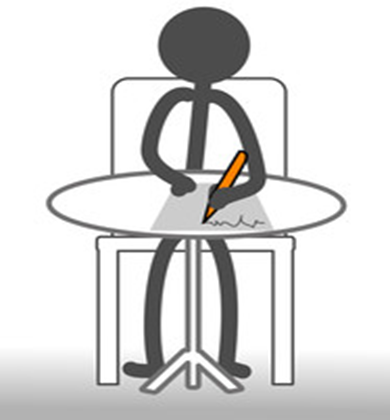 2) İşlem Boyutu
Zihinsel tasarım sürecinde belirlenen işlemler ve bilgilerin uygulamaya koyulduğu alandır.
Yazma işleminde iki temel görev yapılmaktadır;
1-Birleştirme 
Bu çalışma sürecinde öğrenciler yazar rolündedirler.
Yazının bu aşamasında metnin genel anlamı ve düşüncelerin düzenlenmesi üzerinde durulur. 
Zihinsel tasarım sürecindeki bilgiler teker teker yazıya aktarılır.
2- Aktarma 
Birey bu aşamada kelimelerin uyumuna, paragrafların düzenine, metnin okunulabilirliğine ve en uygun yazım öğelerine dikkat etmektedir.
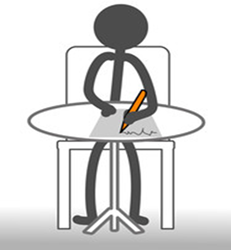 3) Paylaşma Boyutu
Yazma işleminden sonra yazılan metnin paylaşılmasıdır.
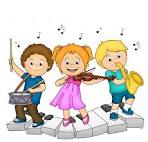 Etkinlik zamanı 1
Başlattığımız bir kelimenin son harfiyle bir kelime türetelim.
Sırayla devam ederken biz de tahtaya yazacağız.
Kolay gelsin 
Örnek:
Kalem
Mektup
Parti
İrade
3.BÖLÜMYAZMA MODELLERİ
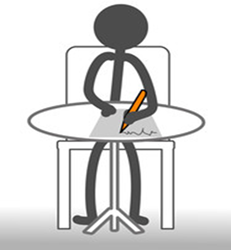 YAZMA MODELLERİ
Yazma öğretim modelleri çeşitli şekillerde gruplandırılmaktadır.
Bazıları geleneksel, bilişsel, yapılandırıcı olmak üzere üç grupta ele almakta,
Bazıları birinci ve ikinci dil öğretimine göre ikiye ayırılmaktadır.
Cornaire, Raymond ve Lauwers ise yazma modellerini işlem süreçlerine göre doğrusal ve doğrusal olmayan modeller olmak üzere iki grupta toplamaktadır.
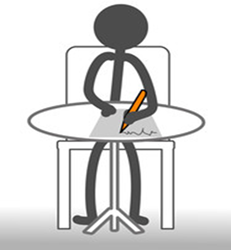 Yazma Modelleri
1) DOĞRUSAL MODELLER:
Doğrusal modeller yazma sırasında birbiri ardında gerçekleştirilen aşamaları ve etkinlikleri içeren modellerdir. 
Bu konuda en yaygın bilinen Rohmer modelidir.
  Rohmer Modeli(1965), İngilizce yazma süreçleri incelenerek geliştirilmiştir.
Bu modele göre yeni yazarlar yazma işlemini üç aşamada gerçekleştirmektedirler.Bu aşamalar yazma öncesi, yazma ve yazma sonrası olarak sıralanmaktadır.
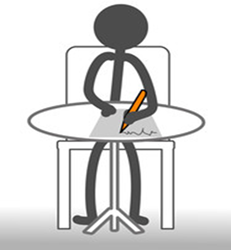 Yazma Modelleri
2) DOĞRUSAL OLMAYAN MODELLER: 
Doğrusal olmayan modeller yazma sırasında farklı aşamaları, etkinlikleri ve aşamaları arasında geri dönüşleri içermektedir.
Cornaire ve Raymon’ a, göre doğrusal olmayan üç yazma modeli vardır; 

HAYES VE FLOWER MODELİ(1998)
BEREİTER VE SCARDAMALİA MODELİ(1987) 
DESHENES MODELİ(1988)
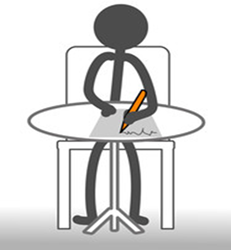 Yazma Modelleri
1. HAYES VE FLOWER MODELİ(1980)
Yazma sürecindeki işlemleri ve süreçleri ayrıntılı olarak belirleyen ilk modeldir.
Yazı üretim sürecindeki zihinsel işlemleri ve süreçleri açıklayan, bu süreçte karşılaşılan sorunları çözmeyi amaçlayan bir model olarak kabul edilmektedir.
Hayes ve Flower’ın yazma modeli, birbirine bağlı üç bileşenden oluşmaktadır. 
Bunlar yazma görevi-işi, görevle ilgili ön bilgilerle zihinsel süreçler ve yazı üretim süreçleri olmaktadır.
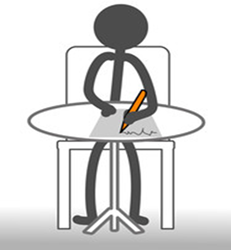 2.SCHMİDT MODELİ(1975)
Bu modelde bellekte depolanmış bilgilerden yani şema dediğimiz zihinsel yapılardan hareket etmektedir.
Zihinsel şemalar öğrendiğimiz bütün bilgileri çeşitli düzenlemeler yaparak zihnimizde depolanmaktadır.
Schmidt’e göre şemalardaki bilgilerden hareketle zihnimiz bir yazma programı oluşturmakta ve kullanmaktadır.
Yazma sürecinde beynimiz her defasında bu yazma programını ve zihinsel şemaları harekete geçirmektedir.
Çeşitli konulara uygun yazılar için yine yazma programı zihnimizdeki şemalarla bağlantıya geçmekte ve buradaki bilgileri kullanmaktadır. Bu sırada zihnimizdeki diğer birimlerden de yardım almaktadır.
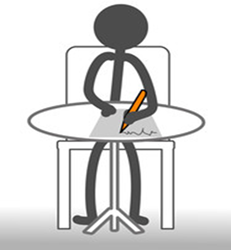 3. Van Galen Modeli (1991)
Van Galen tarafından 1991 yılında geliştirilen bu modele göre yazı, sözlü dilin harflere aktarılmasıdır. Yazma sürecinde kelimelerle kodlamalar yapılmaktadır.
Bu kodlamalar önce seslerin harflere çevrilmesi, sonra hecelerin ve giderek kelimenin yazılmasıyla gerçekleştirilmektedir.
Bu modelde yazma sürecinin zihinsel yönü ele alınmakta ancak sınırlı açıklamalar getirilmektedir.
4. Hayes Modeli(1996)
Bu model, büyük oranda 1980yılında geliştirilen yazma modeline benzemektedir. 1980 yılındaki modele yönelik eleştiriler göz önünde bulundurularak yapılandırıcı yaklaşım çerçevesinde yeniden düzenlenmiştir.
Bu modelin en yeni öğesi ise yapılandırıcı yaklaşım çerçevesinde güdülemeyi dikkate almasıdır.
4.BÖLÜM YAZMA ÖĞRETİMİ
" El yazısı, yaratıcılığı arttırıyor."

"Kalemle yazmak, zihinsel beceriyi geliştiriyor."
 PROF.DR. FİRDEVS GÜNEŞ
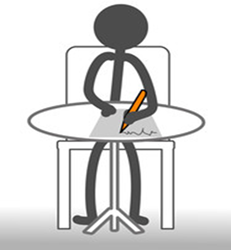 YAZMA ÖĞRETİMİ
a. Amaçlar
Günümüz anlayışı yazma öğretiminde dil ve iletişim becerileri yanında, düşünme, anlama, sorgulama, sınıflama, analiz-sentez yapma gibi zihinsel, sosyal ve duygusal becerileri de geliştirmeye ağırlık vermektedir.
Dil becerileri: Yazma öğretiminde temel amacı dil becerilerini geliştirmektedir. Yazma becerileri dinleme, okumu, yazma, gibi diğer becerileri etkilemekte ve onların gelişimine katkı sağlamaktadır.
İletişim becerileri: Yazma, bireyin isteklerini, ihtiyaçlarını, duygularını paylaşmasını getirmektedir. Bu yolla çeşitli bilgi, duygu, düşünce vb. ihtiyaçlar başkalarına aktarılmaktadır.
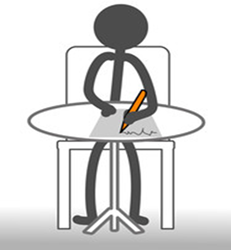 Yazma Öğretimi
Öğrenme ve anlama becerileri: Yazma, bilgilerin, yeniliklerin, düşüncelerin kağıda dökülmesini sağlar. Bu durum bilgileri birleştirmeyi, genişletmeyi, özetlemeyi, eklemeyi kısaca öğrenmeyi geliştirir.
Zihinsel beceriler: Yazma, öğrenciyi düşünme, zihinsel becerileri harekete geçirme, görüşleri netleştirme, sorunları ortaya koyma, çözme vb. işlemleri yapmaya zorlar.
Sosyal beceriler: Öğrenci yazarak düşüncelerini, duygularını, sosyal olayları, kültürel değerleri vb. başkalarına aktarır. Bu durum öğrencinin kendini  çevreleyen sosyal yapıyı anlamasına ve kendini başkalarına tanıtmasına yardım eder.
Zihinsel bağımsızlık becerileri: Karar verme ve seçme, amaçlarını gerçekleştirme, ihtiyaçlarını, ilgilerini, haklarını ifade etme ve savunma becerileri olarak sıralanmaktadır. Yazma öğretiminde öğrencilerin bu becerilerine de önem verilmeli ve geliştirici çalışmalar yapılmalıdır.
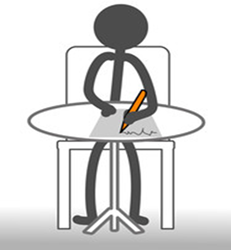 Yazma Öğretimi
b. Yazma süreçleri
Yazmanın çeşitli süreçleri vardır. Bunlar fiziksel ve zihinsel süreçler, uygulama sürecine göre yazma öncesi, yazma, yazma sonrası süreçler, işlem akışına göre zihinsel tasarım, metinleştirme, gözden geçirme ve paylaşma süreçleri olmaktadır.
c. Yazma teknikleri
Yazma süreçlerinin çeşitli aşamalarında öğrenciler yazma amacını gerçekleştirmeye yardım edecek teknikler kullanmak durumundadır. Öğrenme- öğretim sürecinde tekniklerin seçimi ve uygulanması konusunda çalışmalar yapılmalıdır.
ETKİNLİK ZAMANI 2
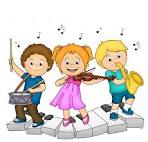 Sınıf 4 gruba ayrılır. Karikatür dağıtılır. 
Her grubun karikatürü kendi arasında doldurması istenir.
KOLAY GELSİN 
5.BÖLÜMYAZMA BECERİLERİNİ GELİŞTİRME
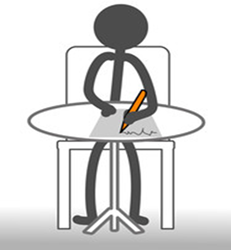 YAZMA BECERİLERİNİ GELİŞTİRME
Türkçe Öğretim Programı yazma becerilerini geliştirmek için önce zihinsel hazırlık yapılmasını öngörmektedir. 

Zihinsel hazırlık için ön bilgileri harekete geçirme-konu belirleme, amaç, yöntem ve teknikleri belirleme gibi uygulamalar yapılmaktadır.
Zihinsel hazırlık
Zihinsel tasarım
Metinleştirme
Gözden geçirme
Paylaşma
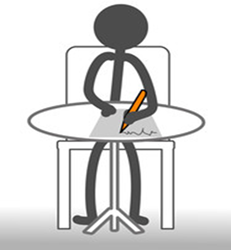 YAZMA ÖNCESİ AŞAMA 
Yazma öncesi süreç, öğrencileri yazmaya hazırlama çalışmalarıdır.
1.Zihinsel Hazırlık: Zihinsel hazırlığı gerçekleştirmek için ön bilgileri harekete geçirme, konu belirleme, amaç, yöntem ve teknik belirleme çalışmalarına yer verilmelidir.

2.Zihinsel Tasarım: Önce yazma için seçilen bilgiler mantıksal bir düzen içinde sıralanmalıdır. Bilgileri sıralama, sınıflama, birleştirme, düzenleme vb. işlemler yapılmalıdır. Kullanılacak kavramlar, kelimeler seçilmelidir.
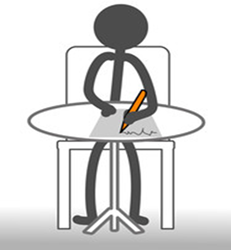 YAZMA AŞAMASI
Zihinsel tasarımın yazıya dökülmesidir. Metinleştirme, gözden geçirme ve paylaşma işlemleri yapılmaktadır. 
1.METİNLEŞTİRME:
Yazını ilk taslağı oluşturulmaktadır. İlk aşamada yazının genel olarak düzenlenmesi, ikinci aşama ise yazının mantıksal düzenlenmesidir.
 1.a) Yazının Genel Düzeni:
Giriş, gelişme ve sonuç olarak sıralanmaktadır.  Girişte yazma amacını açıklama, önemli yerleri vurgulama vb. olabilir.
Gelişme yazının en uzun en kısmıdır. Çeşitli düşünceler, ana fikirler, yardımcı fikirler vb. sunulur. 
Sonuç aşamasında temel fikir son kez vurgulanır ya da etkili bir sonuç cümlesi ile bitirilir.
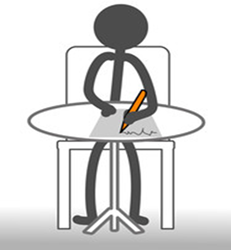 YAZMA AŞAMASI
1.b) Yazının Mantıksal Düzeni: 
Yazıyı, açıklanan kavramları veya vurgulanan düşünceleri anlamaya yardım eder. Yazının mantık düzeni, yazıyı oluşturan ögeler, ögelerin birbiriyle bağlanması ve anlamayı kolaylaştıran yapıdan oluşmaktadır. Düşüncelerin mantık düzeni için genellikle basitten karmaşığa, genel bilgilerden ayrıntılı bilgilere doğru gitmek daha uygun olmaktadır. Bu düzenlemeye göre ana ve yardımcı düşünceler, örnekler, resimler, grafikler vb. düzenlenir.
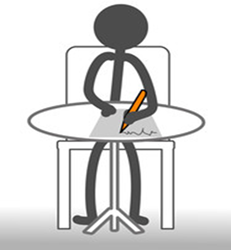 YAZMA AŞAMASI
1.c) Yazıya çarpıcı giriş belirleme 
1.d) Yazıya etkili bir sonuç hazırlama
1.e) Taslağı oluşturma: 
Taslak yazıda, görselleri kullanma, ana ve yardımcı düşünceyi destekleyici ayrıntıları vurgulama, konuyu mantıksal bir bütünlük içinde sunma, karşılaştırma, sebep-sonuç ilişkileri kurma, kendi yaşantısından ve günlük hayattan örnekler verme vb.
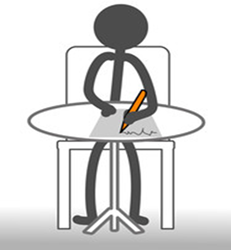 YAZMA AŞAMASI

2. GÖZDEN GEÇİRME:
Bu aşama iki alt aşamaya ayrılmaktadır. Birincisi taslağın düzeltilmesi ikincisi ise metin haline getirilmesidir. Taslağın düzeltilmesi sırasında, öğrenci metnini okur ve düzenlemeler yapar. 
Bu çalışmalar içerik üzerinde yapılır, yani düşüncelere ve düşüncelerin düzenlenmesi üzerinedir. İkinci aşamada ise metnin aktarılmasıyla ilgili düzenlemeleri kapsamaktadır. Bunlar imla, dil bilgisi, noktalama vb olmaktadır.
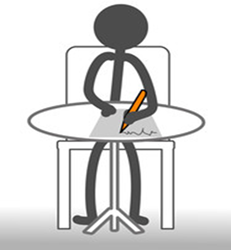 YAZMA AŞAMASI

3. PAYLAŞMA: 
Bu aşamada, metin özel bir şekle getirilir ve metnin yöneldiği kişilere yönelik düzenlemeler yapılarak paylaşılır. Örneğin; belirginleştirme yapılabilir. Bunlar bitişik yazı ile yazma, koyu yazma, renkli yazma, büyük harflerle yazma vb. uygulamalardır. Belirginleştirilmiş yazılar öğrencinin dikkatini çekmekte ve zihnine daha iyi yerleşmesini getirmektedir.
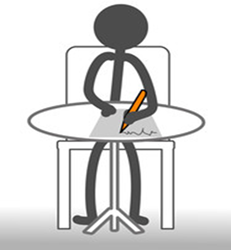 YAZMA SONRASI AŞAMA
Bu aşamada üretilen metni ve yazma sürecine değerlendirme çalışmalarını içermektedir. Yazma amacı, aktarılan bilgiler ve içeriği değerlendirme, yazma amacına ulaşma durumunu belirleme gibi çalışmalar yapılmalıdır.
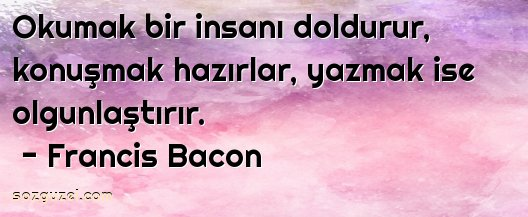 6.BÖLÜM YAZMA TÜRLERİ
Yazma Türleri
Çeşitli yazı türleri vardır.
BETİMLEYİCİ YAZMA
HİKAYE EDİCİ YAZMA
Hikaye edici yazma birkaç kişiyi, bir anıyı ya da benzeri bir durumu hikaye unsurları kullanılarak anlatmalıdır.
İKNA EDİCİ YAZMA
İkna etme önemli bir yazı türüdür. Başkalarını ikna edebilmek için gerekçelerini çok net belirtmek gerekir.
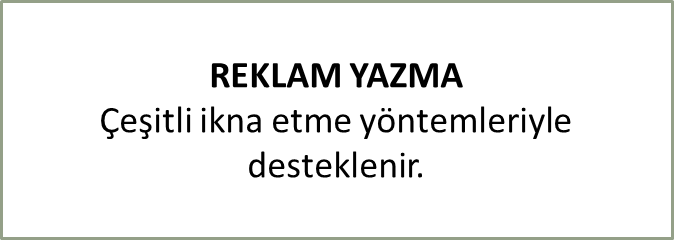 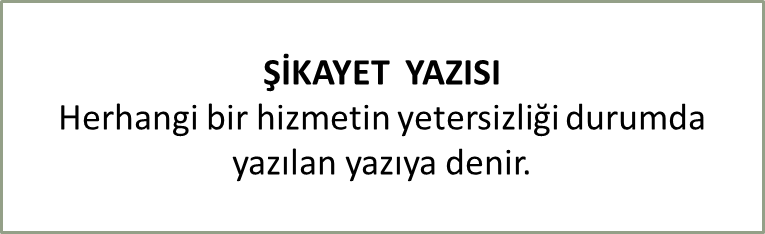 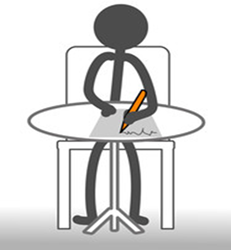 Diğer Yazma Türleri
Sorgulayıcı yazma
Yazan kişinin bir konu hakkında katıldığı veya katılmadığı durumları mantklı bir şekilde belirtmesidir.
Yaratıcı yazma
Bu türde öncelikle belirlenen konuyla ilgili kavram ve düşünceler, çğrışım ve beyin fırtınası yoluyla ortaya çıkarılır. Hikaye unsurları düşünülmeden yazılır.
Karşılaştırmalı yazma
İki ya da daha fazla nesnenin ya da kişinin birbiriyle benzer ve farklı yönlerini ele alarak yazmadır. 
Planlı yazma
Giriş, gelişme, sonuç bölümleri iyi oluşturulmuştur. Konusu, amacı ve ana düşüncesi açıkça anlaşılan örnek yazılar sınıfa getirilir ve örnek verilir.
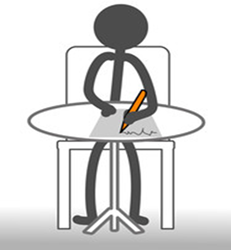 Diğer Yazma Türleri
Not alma
İş birliği yaparak yazma
Bağımsız yazma
Bitişik eğik yazma
7.BÖLÜMYAZMA KAZANIMLARI
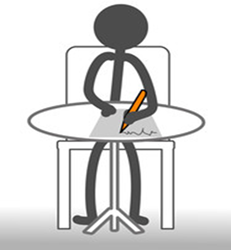 Yazma Kazanımları
Yazma, 2005 Türkçe Öğretim Programında üzerinde durulan alanlarından biridir. Programda yazma öğretimiyle dil, zihinsel, sosyal, iletişim, öğrenme, anlama, zihinsel bağımsızlık vb. becerilerin geliştirilmesi amaçlanmıştır.
Yazma kazanımları programda ‘yazma kurallarını uygulama, Kendini yazılı olarak ifade etme, Tür, yöntem ve teknikleri uygun yazma’ başlıkları altında toplanmıştır.
ÖRNEK KAZANIMLAR
T.1.4. YAZMA
 T.1.4.1. Boyama ve çizgi çalışmaları yapar. Yazma materyalleri hakkında kısa bilgi verilerek uygun biçimde kullanılması sağlanır. 
T.1.4.2. Harfleri tekniğine uygun yazar.
 T.1.4.3. Hece ve kelimeler yazar. 
T.1.4.4. Rakamları tekniğine uygun yazar.
T.1.4.13. Yazma stratejilerini uygular.
T.3.4. YAZMA 
T.3.4.1. Şiir yazar. T.3.4.2. Kısa metinler yazar.
ETKİNLİK ZAMANI 3
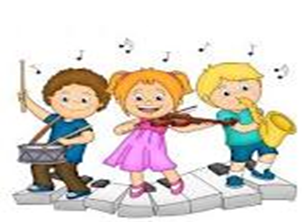 Aşağıdaki görseller sizde neler çağrıştırıyor ? Hayal gücünüze güveniyoruz 
Birkaç cümleyle yazalım 
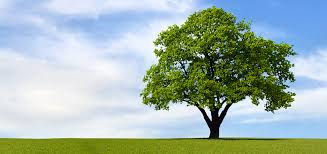 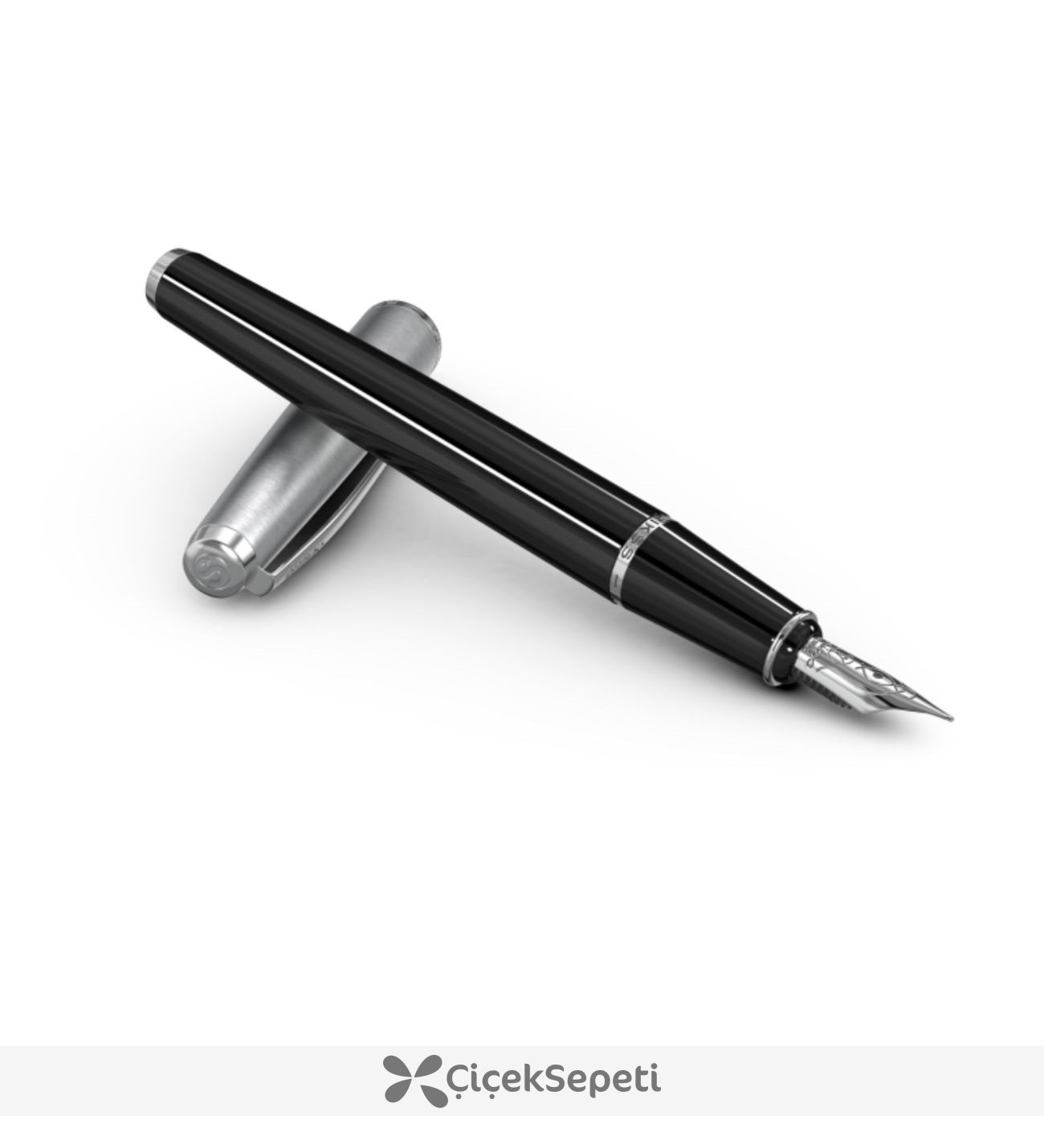 KAYNAKÇA
Prof.Dr.Firdevs GÜNEŞ- Türkçe Öğretimi Yaklaşımlar ve Modeller
http://mufredat.meb.gov.tr
http://dergipark.gov.tr/download/article-file/286588